Особенную важность имеют  те методы науки, которые позволяют решать задачу, общую для всей практической деятельности человека, как располагать своими средствами для достижения по возможности большей выгоды.                             (П.Л. Чебышев)
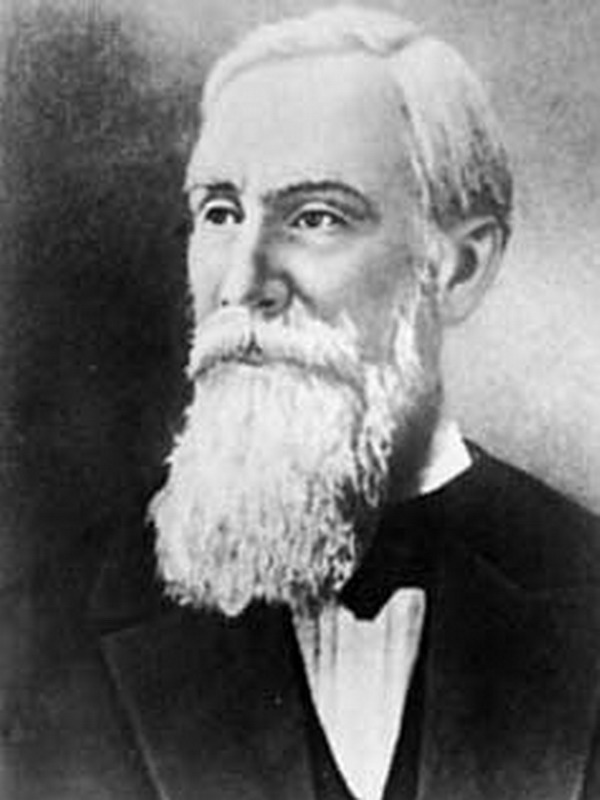 ТЕМА УРОКА
 
ЕГЭ.  Задания    практического характера.
Урок – деловая игра «ЖИЛЬЁ ДЛЯ УЧИТЕЛЯ»
МАТЕМАТИКА И ЭКОНОМИКА
Учитель высшей категории:   Петрова В.Н
Депозит
Акция
Стоимость
Инфляция
Прибыль
Банковский процент
Банкротство
Дивиденд
Что изучает экономика?
Экономика - это деятельность людей, направленная на создание необходимых жизненных благ. Наука, изучающая, как люди используют имеющиеся у них ограниченные ресурсы для удовлетворения своих неограниченных потребностей в жизненных благах.
А-В=С, где С-прибыль. Что такое А и В?
А-В=С, если С - это прибыль, то что такое А и В? (А - доход, В - затраты или себестоимость).
Что называется экономией?
Экономия - бережливость при расходе чего-то.
Что такое договор?
Договор - соглашение между физическими или юридическими лицами с указанием прав и обязанностей.
Клиент
Агентство «Всё для Вас»
Руководитель
Сотрудники
Главный бухгалтер
Фирмы
Торгово – строительная
Компания
«Хозяин»
Компания 
«Мегафон»
Компания – перевозчик
«Автотранс»
Компания «МЕГАФОН»
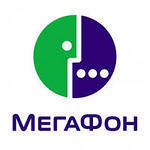 Пользователь планирует, что его трафик составит 1100 Mb и, исходя из этого, выбирает наиболее дешевый тарифный план. Сколько рублей заплатит пользователь за месяц, если его трафик действительно будет равен 1100 Mb?
Абонент выбрал наиболее дешевый тарифный план, исходя из предположения, что общая длительность телефонного разговора составляет 700 минут в месяц. Какую сумму он должен заплатить за месяц, если общая длительность разговоров в этом месяце действительно будет равна 700 мин? Ответ дайте в рублях.
Компания-перевозчик «АВТОТРАНС»
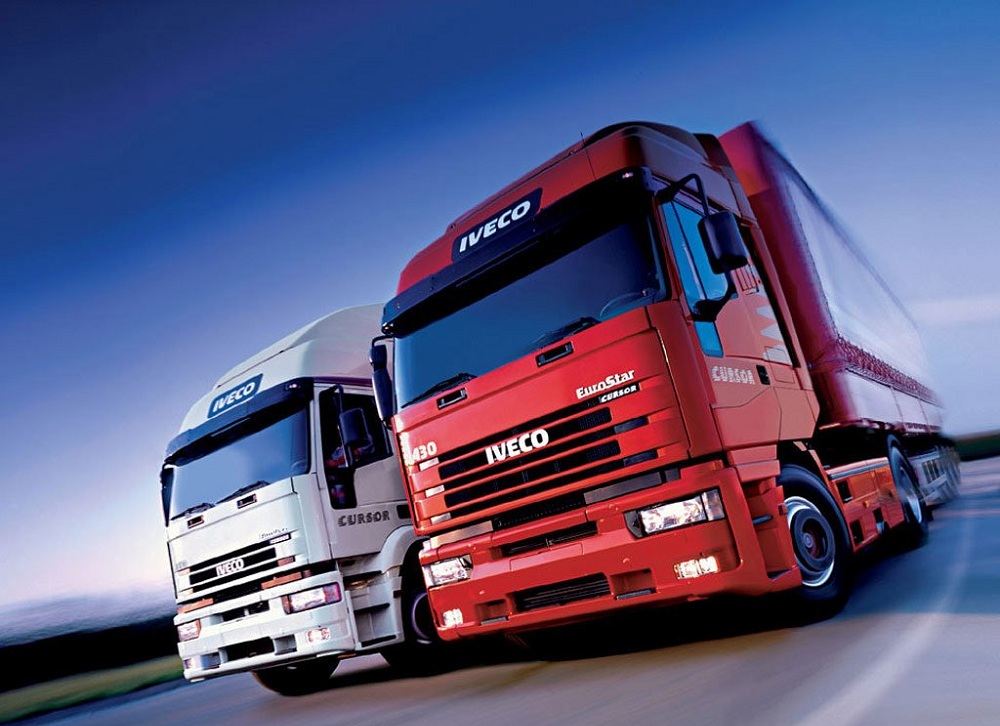 Цена дизельного топлива 16 р. за литр, бензина 18 р. за литр, газа 15 р. за литр.
Клиент хочет арендовать автомобиль на сутки для поездки протяженностью 600 км. В таблице приведены характеристики трех автомобилей и стоимость их аренды. Помимо аренды клиент обязан оплатить топливо для автомобиля на всю поездку. Какую сумму заплатит клиент за аренду и топливо, если выберет самый дешевый вариант?
Для транспортировки 15 тонн груза на  300 км. можно использовать одного из трех перевозчиков. Причем у каждого из них своя грузоподъемность используемых автомобилей. Сколько рублей придется заплатить за самую дешевую перевозку за один рейс?
Торгово-строительная фирма «ХОЗЯИН»
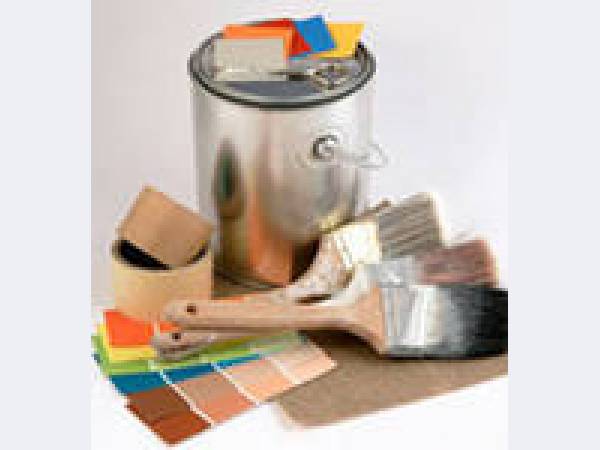 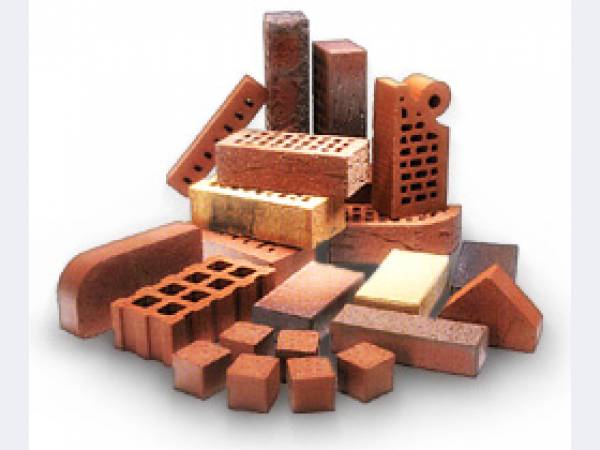 ДЛЯ  НЕБОЛЬШОГО ДОМА:

При строительстве сельского дома можно использовать один из двух типов вариантов фундамента: каменный или бетонный. Для каменного фундамента необходимо 7 тонн природного камня и 7 мешков цемента. Для бетонного фундамента необходимо 5 тонн щебня и 36 мешков цемента. Тонна камня стоит 1550 рублей, щебень стоит 610 рублей за тонну, а мешок цемента стоит 250 рублей. Сколько рублей придется заплатить за материал для фундамента, если выбрать самый дешевый вариант?
Расчёт кредитных выплат.
Рассчитать ежемесячную сумму платежа, если клиент собирается взять  в банке 56000 рублей под 6% годовых и планирует выплатить кредит за один год.
БОНУС  от агентства. 
( [< лат. Bonus  добрый, хороший].
1. Дополнительное вознаграждение, премия. 
2. Дополнительная скидка, предоставляемая продавцом в соответствии с условиями сделки или отдельного соглашения)
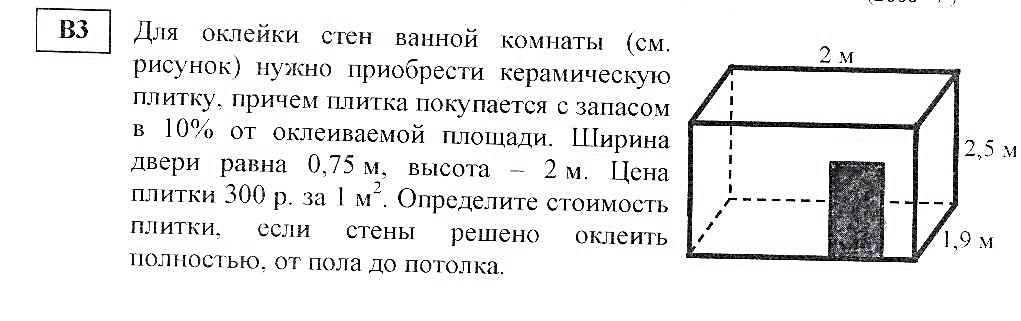 Есть одна наука, без которой невозможна никакая другая. Это математика. Ее понятия, представления и символы служат тем языком, на котором говорят, пишут и думают другие науки.
Домашнее задание.
ЕГЭ, открытый банк заданий, В1, В4, В12.
По экономике: узнать виды погашения кредитов.
Премия.

1 бонус – 1000 руб.
2 бонуса - 2000 руб.
3 бонуса – 3000 руб.
4 бонуса – 4000 руб.
5 бонусов – 5000 руб.